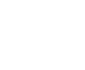 ВЕБИНАР РТЦ ИнОбра НИУ ВШЭ
25 сентября 2014 года
Добро пожаловать на вебинар
Как доступно и наглядно представить результаты оценки образовательных достижений
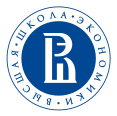 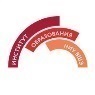 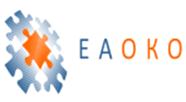 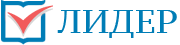 ВЫСТУПАЮЩИЕ
Вальдман Игорь Александрович
директор Российского тренингового центра ИО НИУ ВШЭ, к.п.н
Боченков Сергей Анатольевич
эксперт независимого агентства оценки качества образования «Лидер»
МАТЕРИАЛЫ СЕМИНАРА
Материалы вебинара будут доступны на сайте Российского тренингового центра по адресу

http://www.rtc-edu.ru/trainings/webinar/345
СТАТИСТИКА УЧАСТНИКОВ ВЕБИНАРА
По состоянию на 24.09.2014 на вебинар зарегистрировались  
представители 157 организаций из 50 регионов РФ и  6 стран – Республика Беларусь, Республика Казахстан, Республика Армения, Республика Таджикистан, Приднестровская Молдавская Республика и Киргизская Республика. 
Организации
Органы управления образованием  –   19
Центры оценки качества образования –  33
Институты повышения квалификации/развития образования   –   34
Школы, информационные и методические центры –  58
Организации ВПО, СПО и ресурсные центры - 13
НЕКОТОРЫЕ ОРГАНИЗАЦИОННЫЕ ВОПРОСЫ
Вопросы докладчикам можно задавать по ходу вебинара во вкладке ВОПРОСЫ
Вопросы по качеству трансляции и другие вопросы просьба задавать во вкладке ОБЩИЙ ЧАТ
Просьба к организациям-участникам указать число участников вебинара в студии во вкладке ОБЩИЙ ЧАТ
Просьба уточнить название участника, если это неясно
Ближайшие мероприятия РТЦ и ЕАОКО
30-31 октября 2014
Семинар «Интерпретация и представление результатов оценки образовательных достижений для различных групп пользователей»

7-8 ноября 2014
Третья ежегодная международная конференция Евразийской Ассоциации оценки качества образования «Особенности и направления развития национальных систем оценки качества образования»
http://eaoko.org/ru/events/EAOKO-2014.html
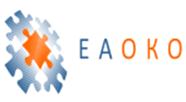 www.rtc-edu.ru
САЙТ РТЦ
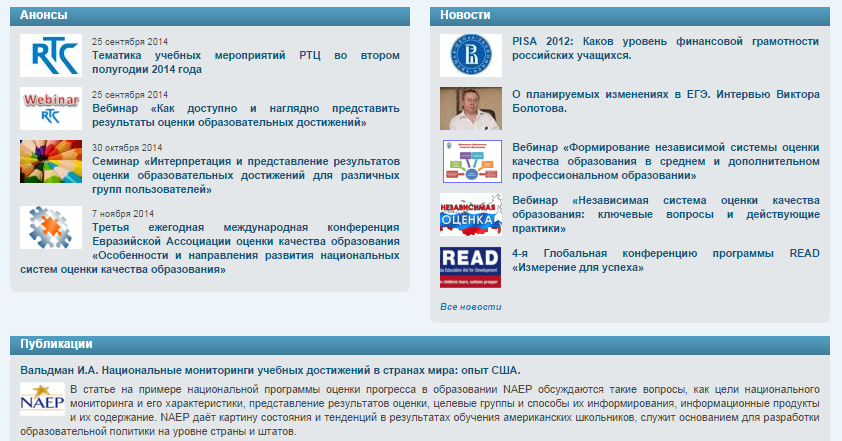 МАГИСТРАТУРА ИНСТИТУТА ОБРАЗОВАНИЯ ВШЭ
Контакты: Светлана  Максимова smaximova@hse.ru +7 495-772-9590*22052
Высшая школа экономики, Москва, 2014
СПАСИБО ЗА ВНИМАНИЕ!
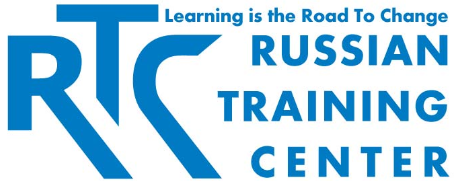 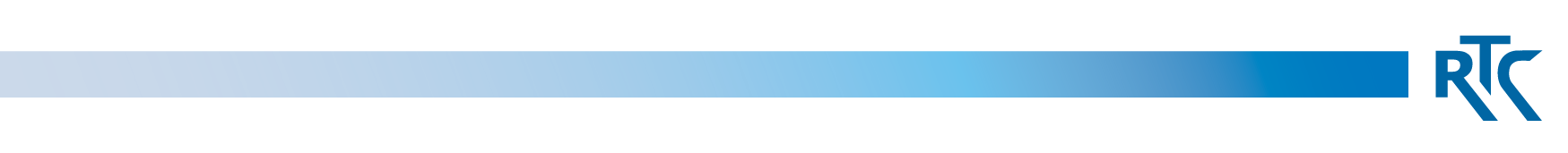 rtc.ioe@gmail.com
www.rtc-edu.ru